Interactions and Ecosystems
Topic 1
Interactions within an Ecosystem
Ecology
Ecology is the study of the relationship between living things and their environment
Ecologists study these relationships and what impacts them
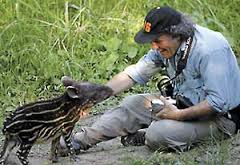 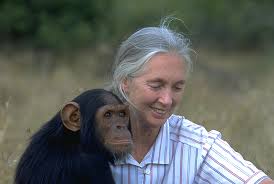 Needs of living things
Living things need:
food
a suitable habitat
water
an exchange of gases

Living things interact with their environment to meet their needs
Adaptations
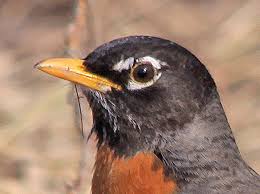 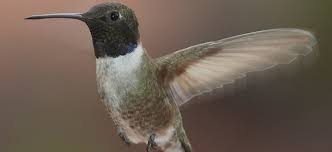 Look at these two beaks? How do they differ? How are they similar? Why? do you think they would have different beaks?
Adaptations
Living things become better suited to fit into their environment
An adaptation is an inherited characteristic that helps an organism reproduce and meet its needs
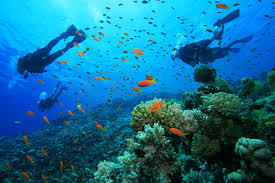 Adaptations
Some adaptations can be 
learned!
Humans learn to look both ways before crossing the street in order to help us survive
We also use technology to help us live in extreme environments
Ecosystems
An ecosystem is all of the living and non living things in an environment
Non living things - write down 3 examples
Living things - write down 3 examples
Interactions
Symbiosis occurs when two species live closely together in a relationship that lasts over time
Predator and prey relationships are NOT an example of symbiosis
Mutualism
Mutualism is a relationship between two different organisms where both benefit 
								Ex. Bee and flower
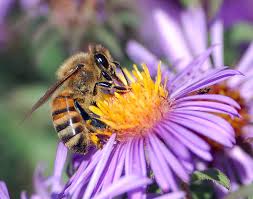 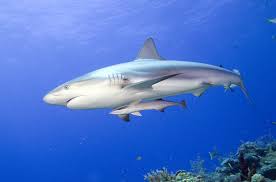 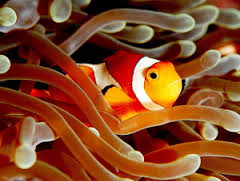 Commensalism
Commensalism is a relationship where one partner benefits and the other is not affected
Ex. Orchid and tree
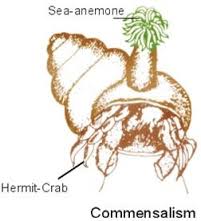 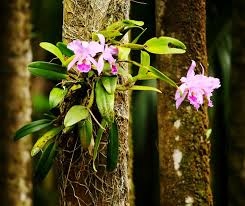 Parasitism
Parasitism is a relationship where one partner benefits and the other is harmed
Ex. Tapeworm and human
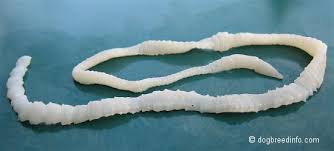 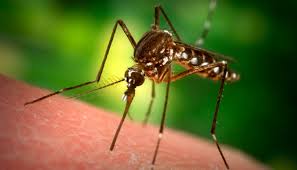 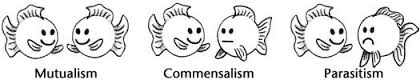 Homework
Pg 17
1-4